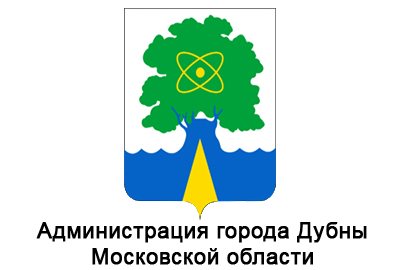 Муниципальное бюджетное образовательное учреждение
дополнительного профессионального образования «ЦЕНТР РАЗВИТИЯ ОБРАЗОВАНИЯ ГОРОДА ДУБНЫ МОСКОВСКОЙ ОБЛАСТИ»
(ЦРО)
Изменения в КИМ ЕГЭ 2022 по химии
Структура варианта КИМ ЕГЭ 2022 по химии
ЕГЭ по химии состоит из двух частей: 
в первой выпускникам предлагают решить 28 заданий — нужен краткий ответ в виде одного числа или последовательности чисел;
 во второй части — 6 заданий с развернутым ответом. В них нужно записывать уравнения химических реакций и решать сложные математические задачи. Если выполнить работу без ошибок, можно набрать 56 первичных баллов.
Изменения в сравнении КИМ ЕГЭ 2021 и 2022 по химии
Изменения в сравнении КИМ ЕГЭ 2021 и 2022 по химии
Изменение в шкале оценивания
максимальный первичный балл
Наличие расчетных задач в варианте КИМ ЕГЭ по химии
Продолжительность ЕГЭ по химии
Спасибо за внимание!!!